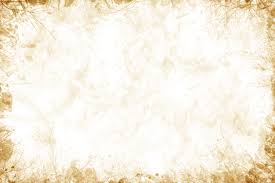 أُحِبُّ العَرَبِيّة وَأتَعَلَّمُهَا
الصّف الثّامن
الوحدة الأولى (كتاب 6)
«الحضارة الإسلاميّة»
الحَضَارَةُ الإِسْلامِيَّـةُ
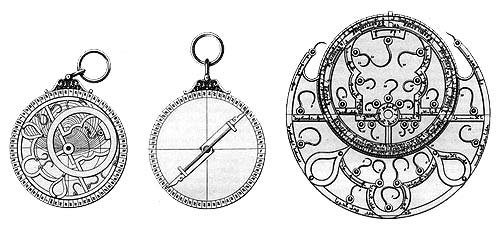 يتوقع منك في نهاية الدرس:
1- الاستماع إلى الحوار.
2- التعرف على الفكرة الرئيسة في الحوار.
3- التعرف على أهم المفردات في الحوار.
4- حل الأنشطة والتدريبات حلاً صحيحاً.
الحِوَار
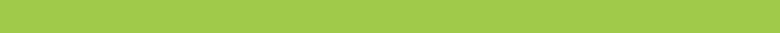 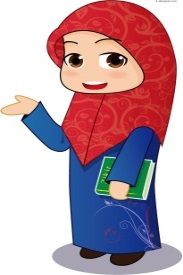 اِفْتَحْ كتاب التّلميذ
صـ 40-41
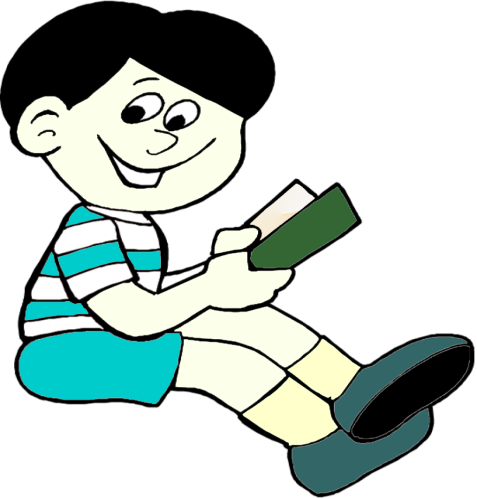 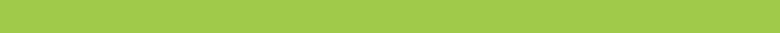 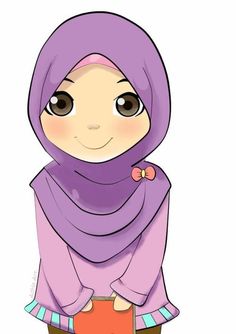 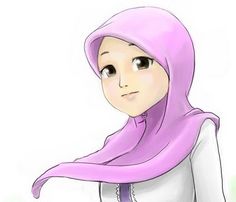 آمِنَــة
صَبَاحُ الخَيْرِ يا سَلْمَى. كيفَ حَالُكِ وَكَيْفَ قَضَيْتِ عُطْلَةَ الأُسْبُوعِ؟
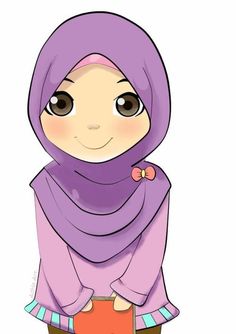 سَلْمَى
سَلمَى: صَباحُ الخَيْرِ. لَقَدْ قُمْتُ بِزِيارَةِ عَمَّتِي في مَدِينَةِ أَمْستِردَامَ بِهُولَندَا، وَقد كانت رِحْلَةً مُمْتِعَةٍ. وَانْتِ ماذا فَعَلْتِ؟
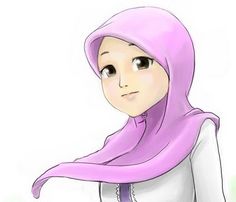 آمِنَــة
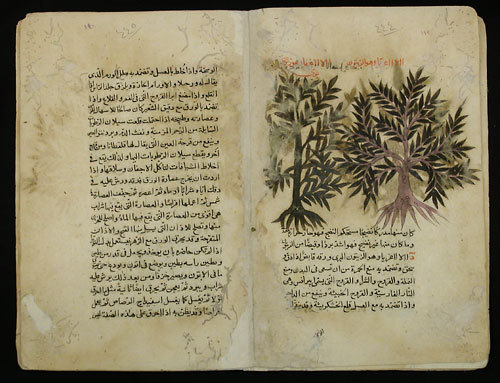 قَضَيْتُ أَغْلَبَ الوَقْتِ في قِرَاءَةِ كِتَابٍ رائِعٍ اِشْتَرَاهُ لِي أَبِي عُنوَانُهُ: «الحَضَارَةُ الإسْلامِيَّةُ»
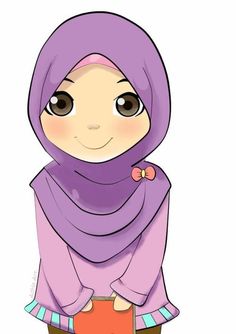 سَلْمَى
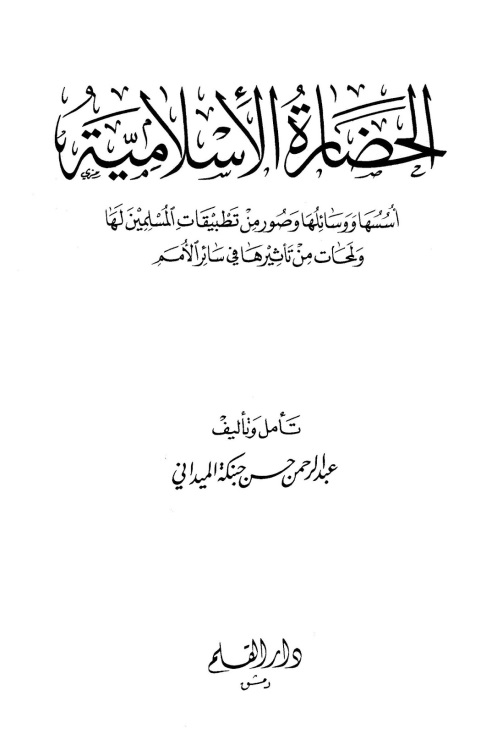 لَقَدْ سَمِعْتُ عَنْ هَذَا الكِتَابِ «الحَضَارَةُ الإسْلامِيَّةُ»
 وَلَمْ أَقْرَأْهُ بَعْد
آمِنَــة
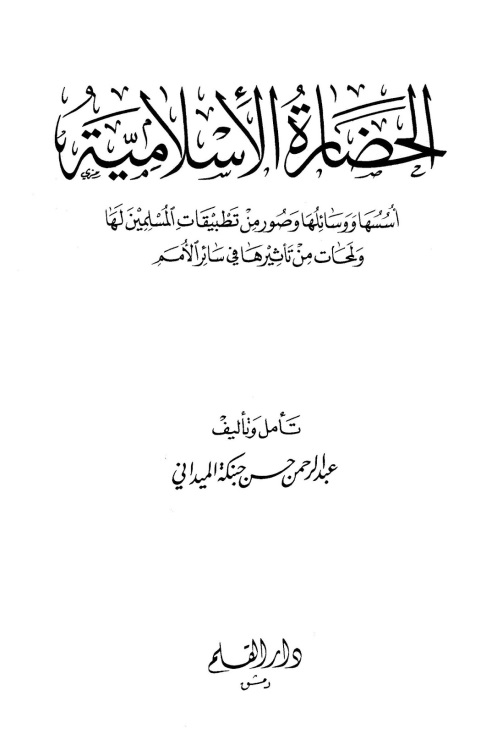 لَقَدْ أَدْرَكْتُ مِنْ هَذَا الكِتَابِ أَنَّ لِلْعَرَبِ أَثَرًا كَبِيرًا وَفَضْلاً عَظيمًا عَلى الحَضَارَةِ، فَقَدْ كَانُوا فِي القُرونِ الوُسْطَى رُوَّادَ العَالَمِ في مُخْتَلَفِ العُلومِ، وَهُمْ الّذينَ نَقَلُوا العُلومَ إلى «أُورُبَّا»
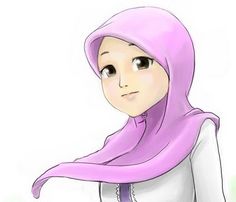 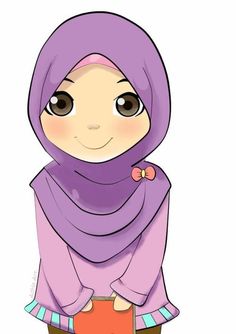 سَلْمَى
صَحِيحٌ. لَوْلا العَرَبُ لَضَاعَ أَكْثَرَ العُلومِ القَدِيمَةِ وَلَتَأَخَّرَتِ النَّهْضَةُ الأُورُبِّيّةُ سِنينَ لا يَعْلَمُ مَدَاها إِلَّا الله.
آمِنَــة
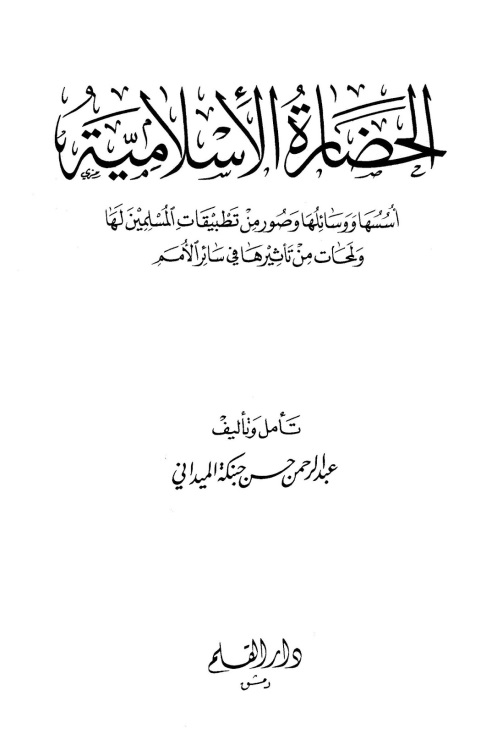 ذَكَرَ الكِتَابُ أَنَّ العَرَبَ بَرَعُوا فِي كَثِيرٍ مِنَ العُلومِ وَقَامُوا بِنَشْرِهَا فِي الشَّرْقِ وَالغَرْبِ.
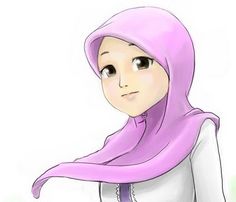 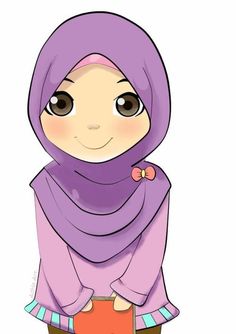 سَلْمَى
هَلْ قَرَأْتِ أَمْثِلَةً عَنْ هَذِهِ العُلومِ؟
.
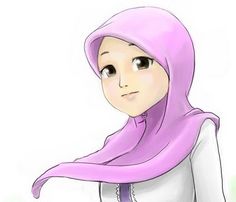 آمِنَــة
نَعَم، عِلْمُ الطِّبِّ مَثَلاً. وَمِنْ أَشْهَرِ الأَطِبَّاءِ الَّذينَ ذَكَرَهُم الكِتَابُ:
 الزَّهْرَاوِي
 وَالرّازِي
 وابنُ سِينا.
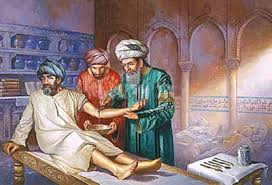 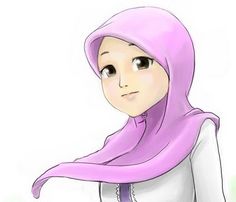 آمِنَــة
وَالعَرَبُ هُمُ الَّذينَ وَضَعوا أُسُسَ صِنَاعَةِ الصَّيْدَلَةِ. فَقَد صَنَعُوا أَدْوِيَةً كَثِيرَةً لِلْعِلاجِ.
 وَلَقد اشْتُهِرَ ابْنُ البيطَار بِصِنَاعَةِ الدَّواءِ.
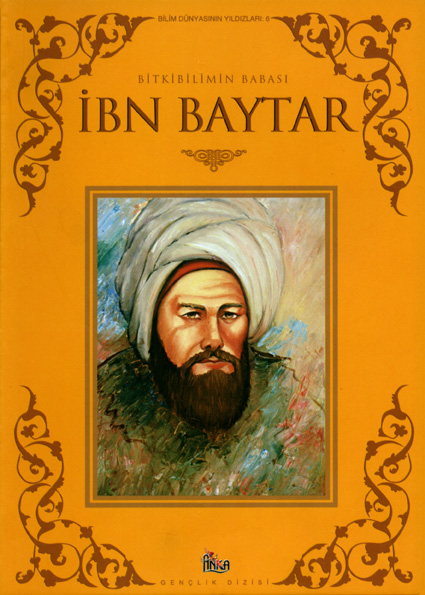 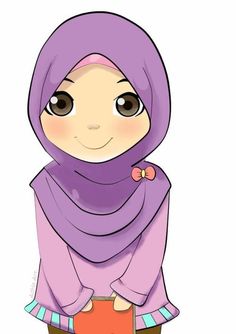 سَلْمَى
لَقَدْ اِزْدَدتُ إِعْجَابًا بِهَذَا 
الكِتَابِ، هَلْ يُمْكِنُكِ أَنْ تُعِيرينِي إِيّاهُ حَتَّى أَتَعَرَّفَ على تاريخِ أَجْدَادِي الّذي يَسْتَحِقُ أَنْ يَكونَ فَخْرًا لِلإِنْسَانِيَّةِ؟
.
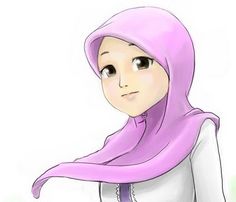 آمِنَــة
نَعَمْ..هُوَ فِي حَقِيبَتِي..تَفَضَّلِي، خُذِيهِ.
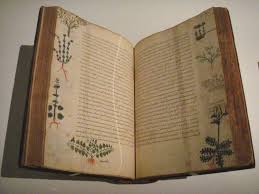 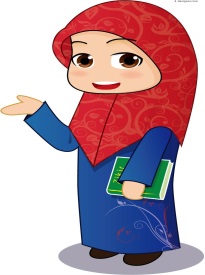 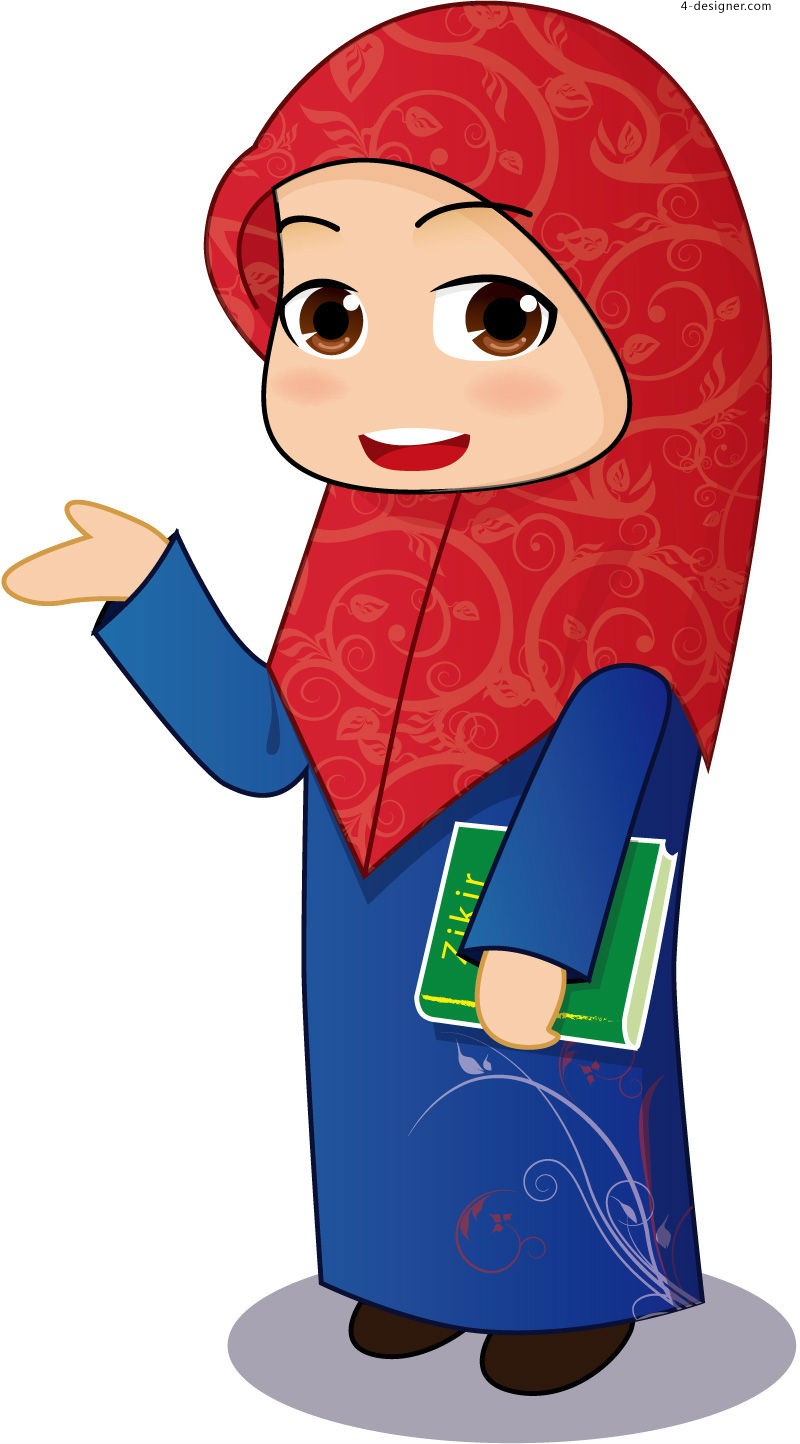 المعلمة:
أَيْنَ قَضَتْ سَلْمَى عُطَلَةَ الأُسْبوعِ؟
مَاذَا فَعَلَتْ آمِنَة في العُطْلَةِ؟
ما هوَ فضْلُ العَرَبِ على الحَضَارَةِ؟
كَيْفَ كانَ العَرَبُ فِي القُرونِ الوُسْطَى؟
ما هي العلومُ التي بَرع فيها العرب؟
اُذْكُر أسماءَ أَشْهَر الأطِبّاء العَرب؟
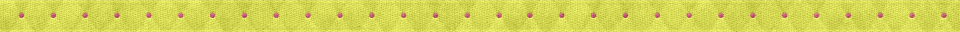 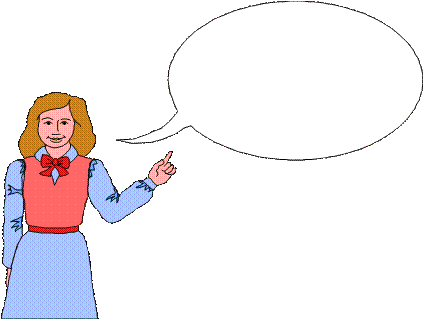 استمتعن بالمقطع التالي
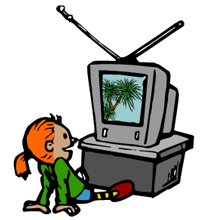 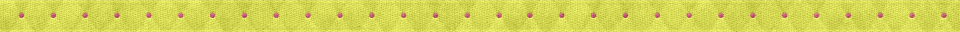 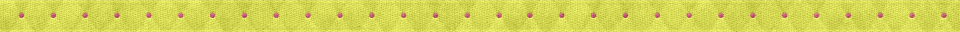 «لا تُؤجِّلْ عَمَلَ اليومِ إلى الغَدِ»
”نعيمة مصطفى”
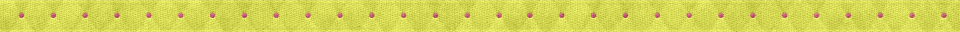